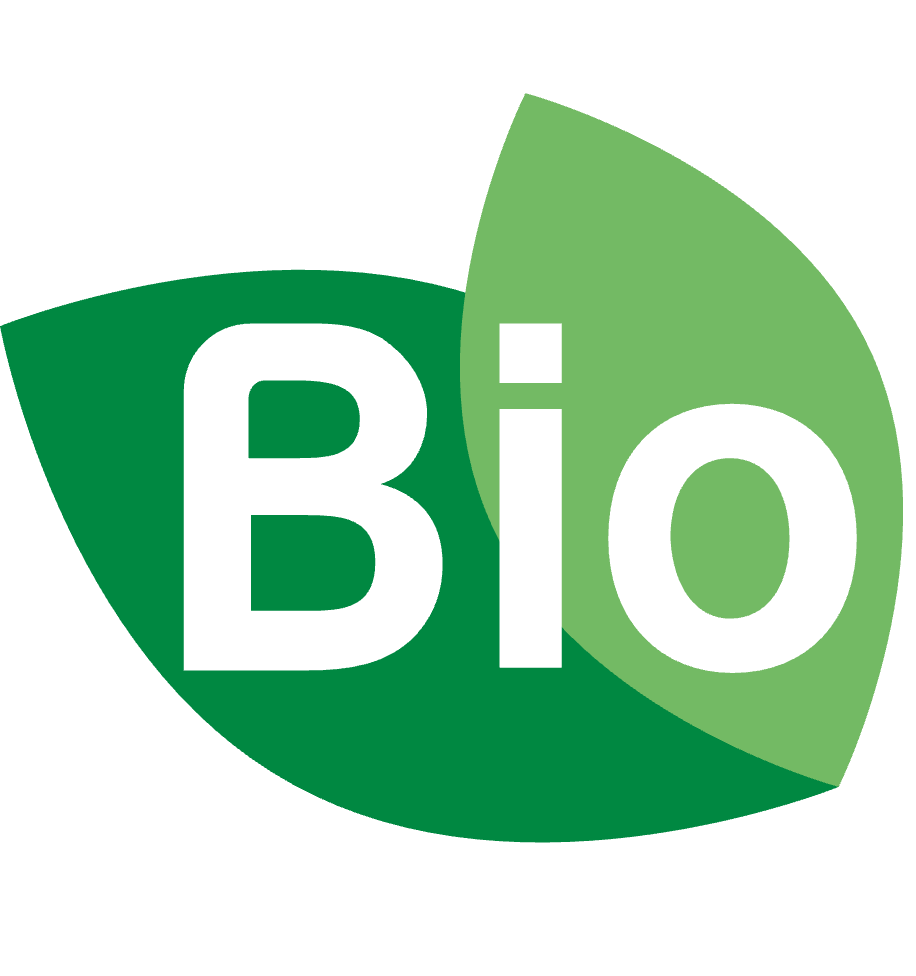 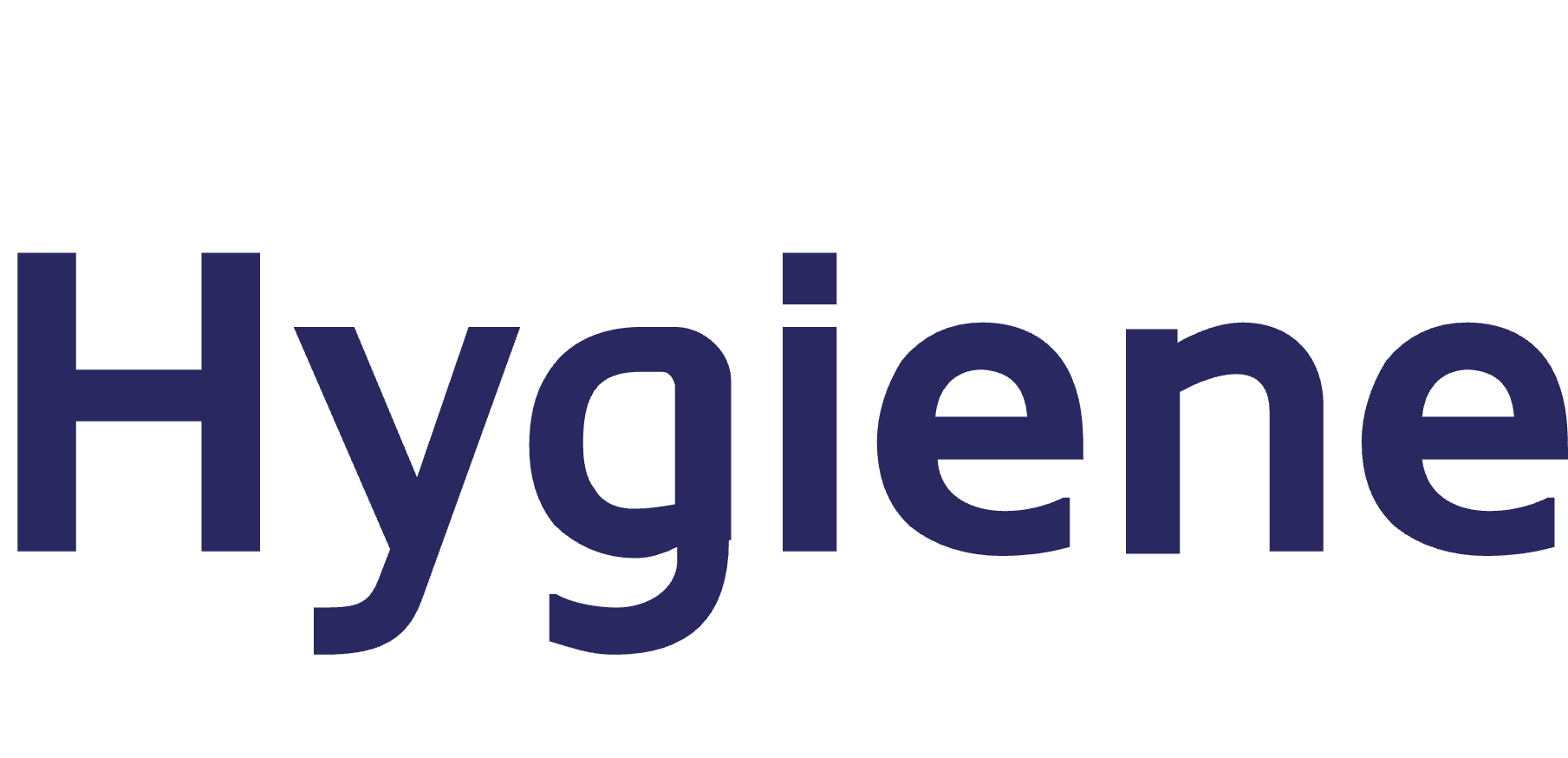 Effective Biological and Ecological Cleaning Solutions
Agenda
2
About Us
ISO 9001:2015
ISO 14001:2015
UFAS & FAMI-QS
UK market leader in biological products
UK suppliers
In-house ‘cradle to grave’ service 
32,000 sq ft production facility in Wales
Manufacturing R&D
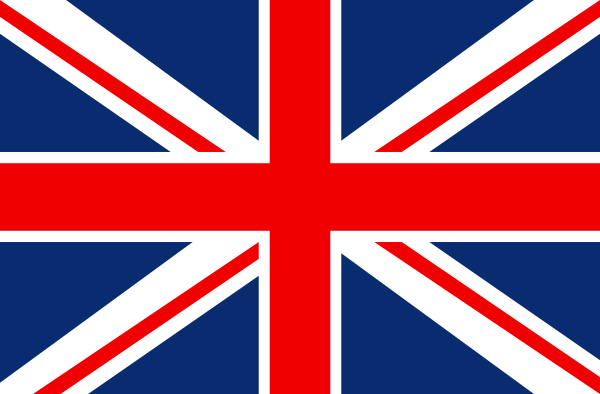 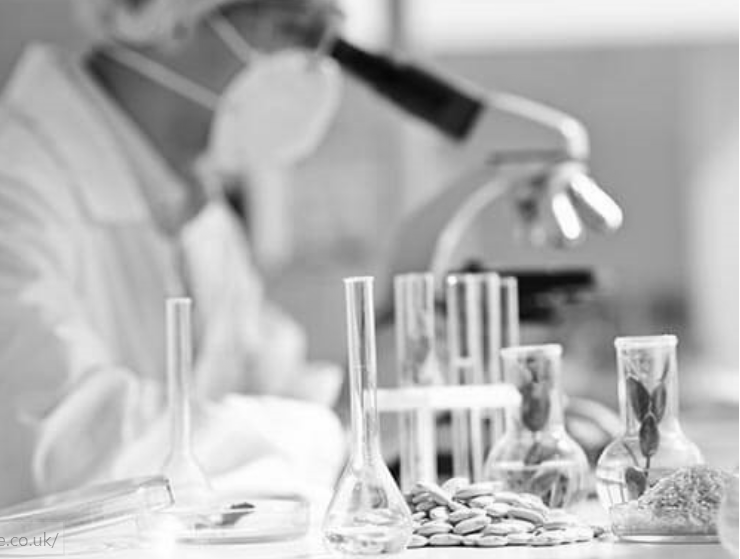 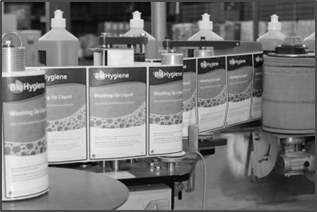 Technical and support
In house chemists and microbiologists
Purpose built labs
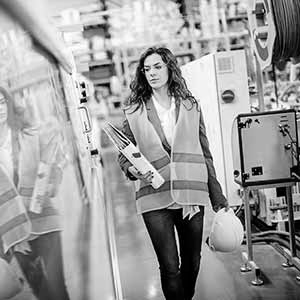 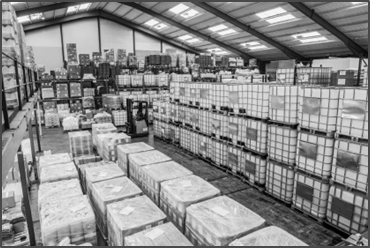 Sales and Field Support
In house customer service
10 account managers
60 engineers
3
Things to be wary of…
False claims
CHSA Brief
https://www.chsa.co.uk/if-it-sounds-too-good-to-be-true-it-is-advice-from-the-chsa-on-false-claims/


Shortage of RM (plastic and chemical)

Choosing the right product - sanitiser accredited

Effective log reduction - Typically, a minimum of 5 log is required to ensure that contaminated areas can be disinfected.
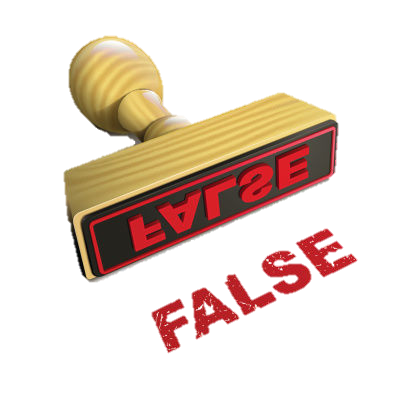 BS EN 14476:2013+A2:2019
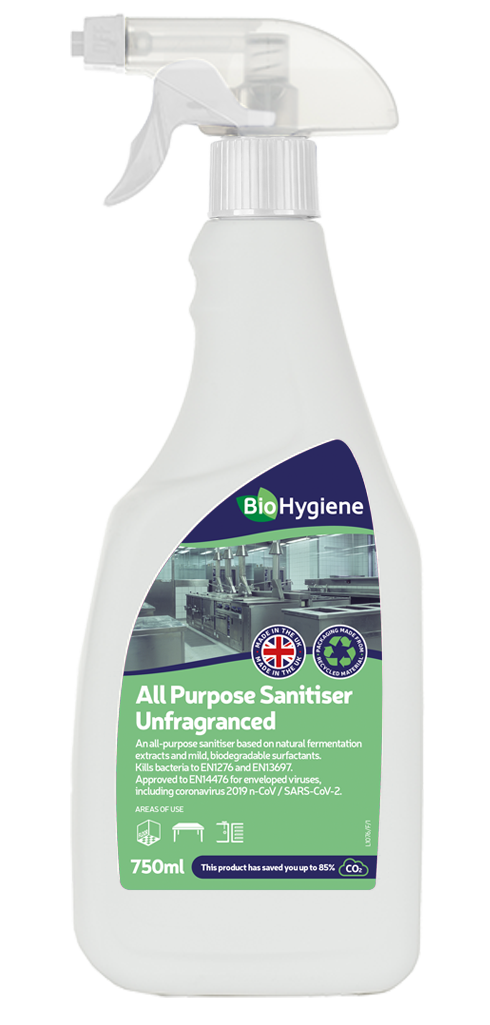 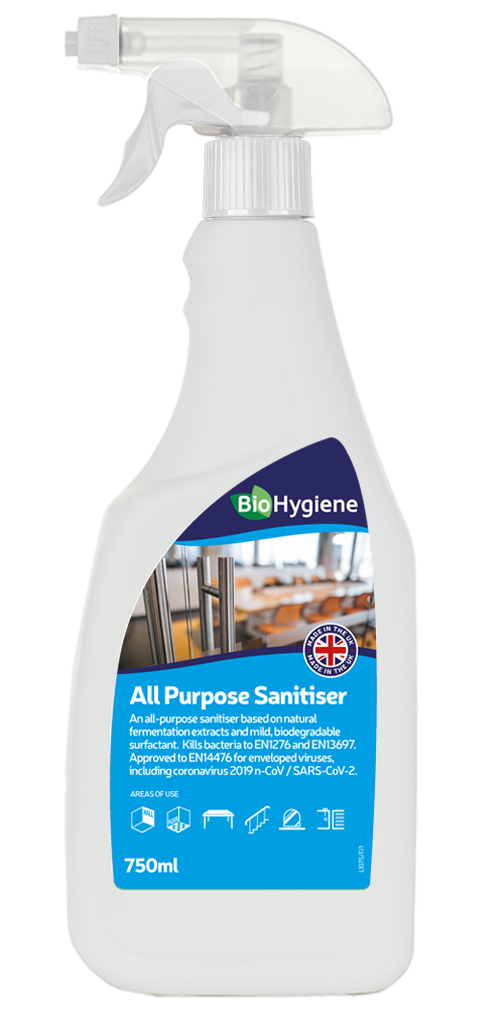 BS EN 14476:2013+A2:2019

BioHygiene All Purpose Sanitiser(s) and Washroom 4D Sanitiser have been approved to EN14476 against enveloped viruses as defined in EN 14476:2013 + A2:2019. This is valid for all coronaviruses including 2019 n-CoV / SARS-CoV-2.  To clarify 2019 n-CoV or SARS-CoV-2 is the coronavirus responsible for the current outbreak and causes the disease known as COVID-19.
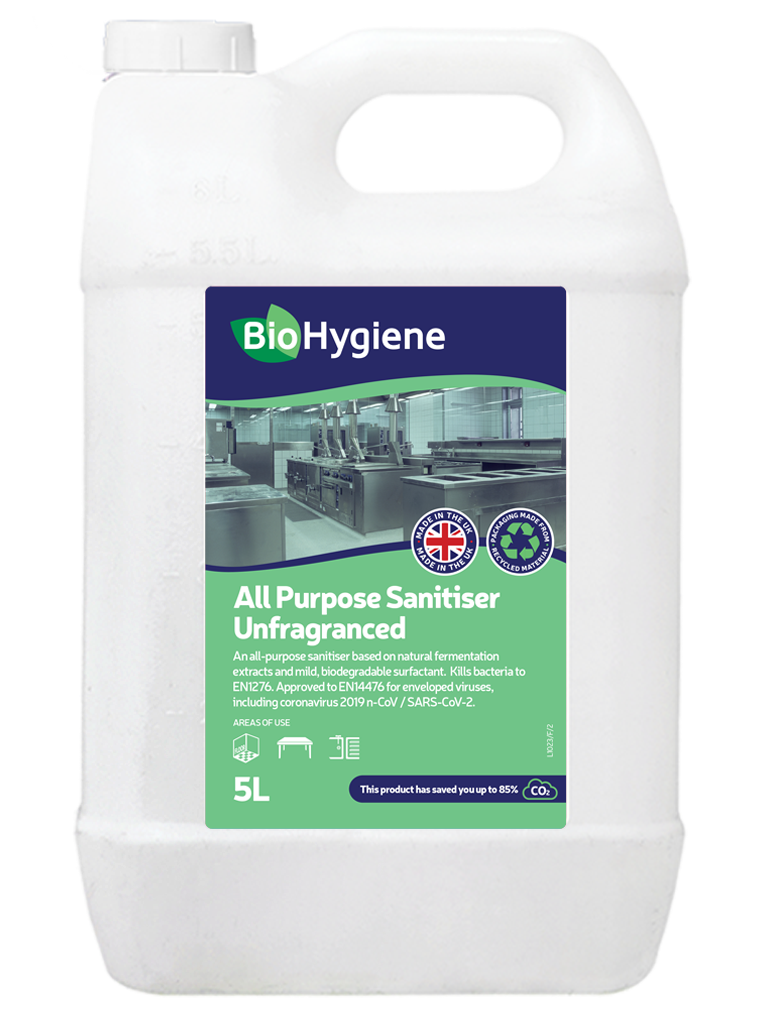 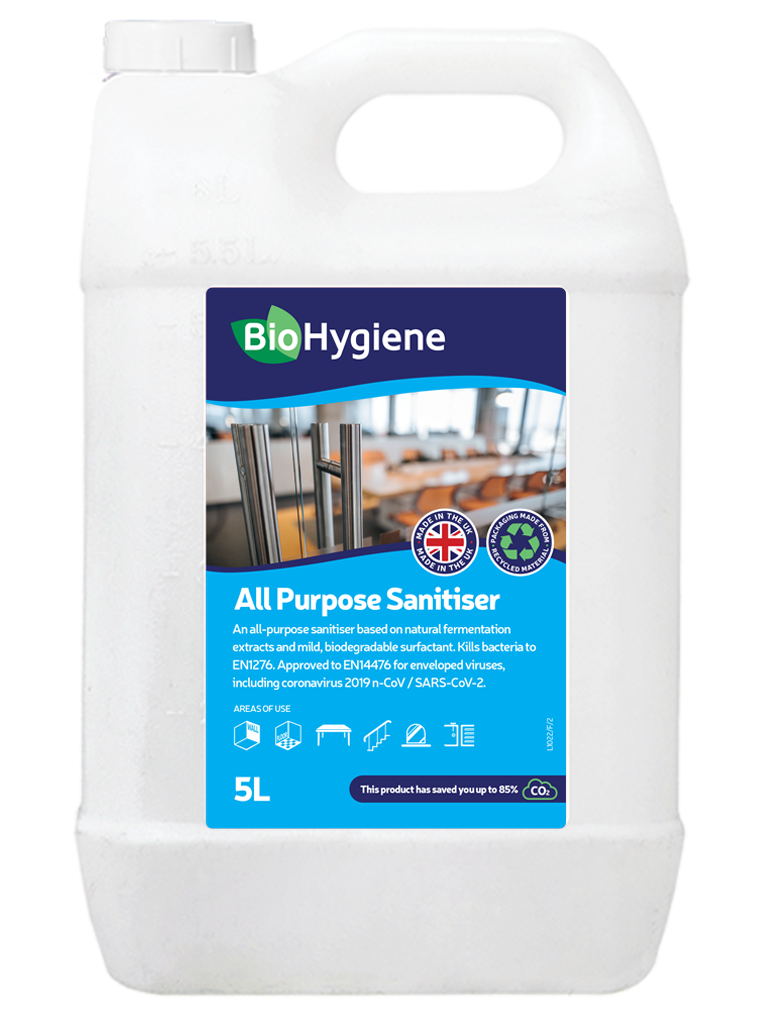 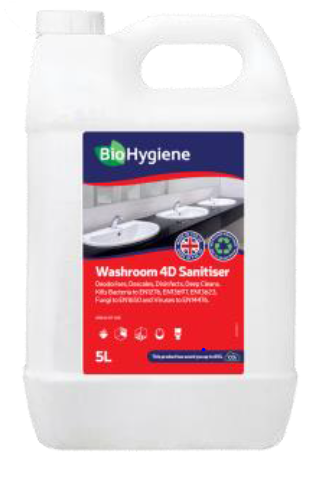 5
Touch points to clean…
The average person touches their face 23 times per hour

Door handles/plates
Computer keyboard/mouse
Toilet flushes
Taps (bathroom and kitchen)
Kettle switch/toaster
Tea/coffee/sugar pots
Fridge/freezer/oven pull handles
Keys
Remote controls, such as T.V
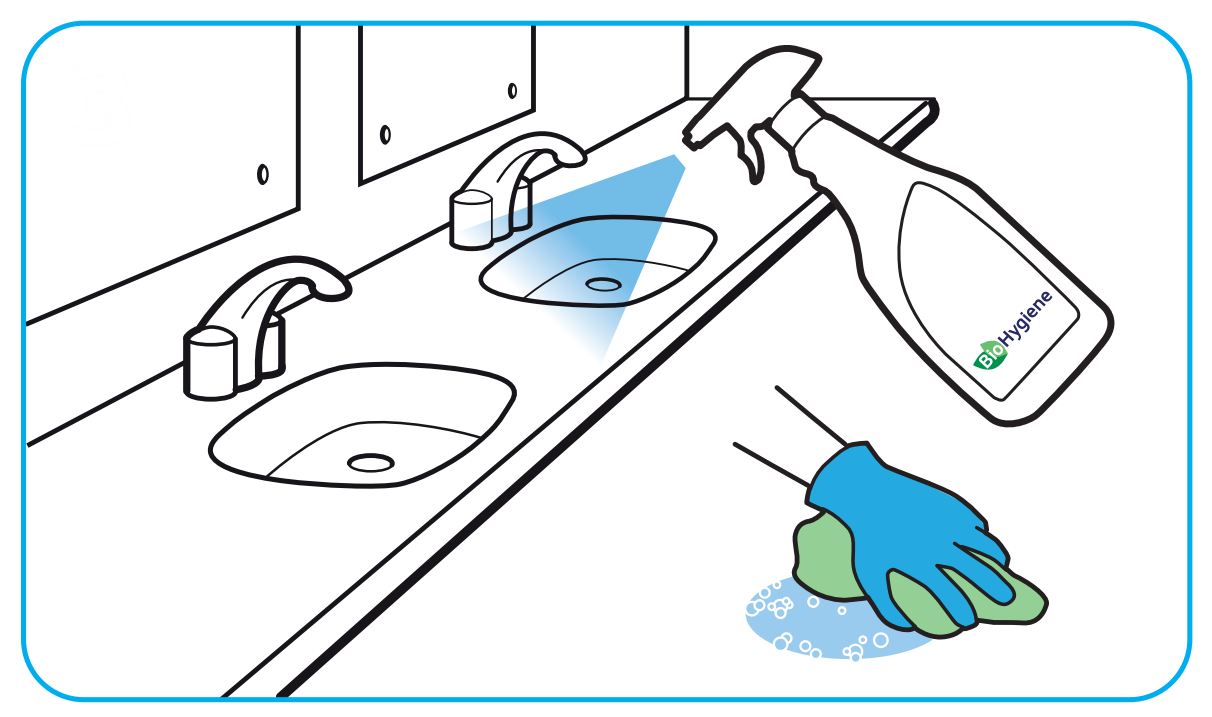 Health & Safety
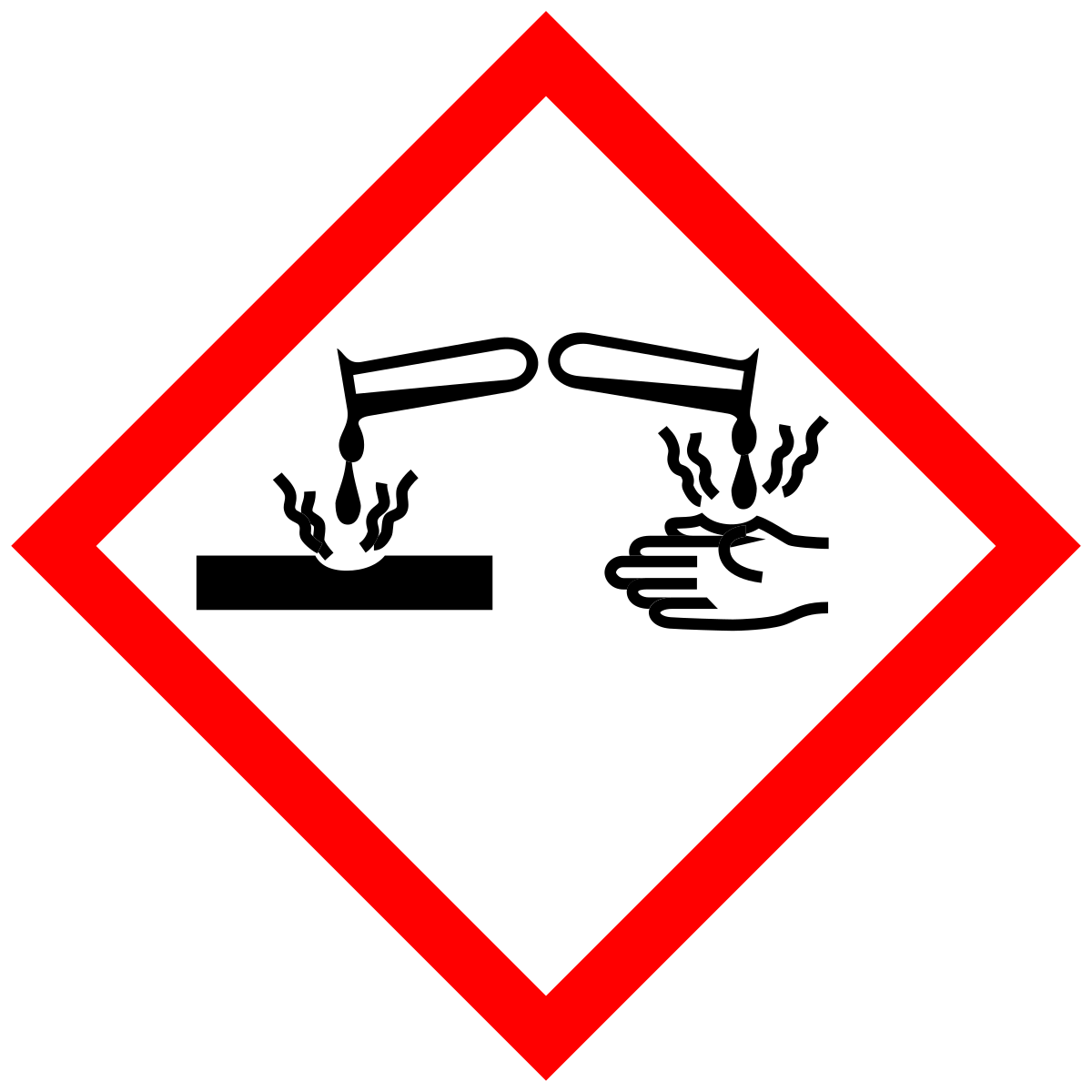 Choose a product that has a low in-use hazard
Required PPE would be minimal









Concentrates will naturally be more hazardous
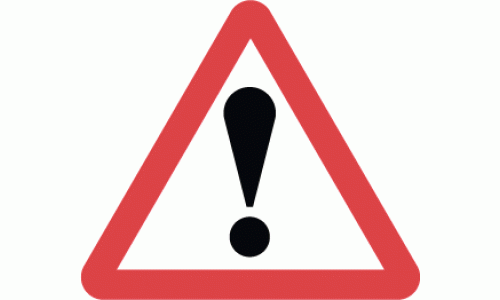 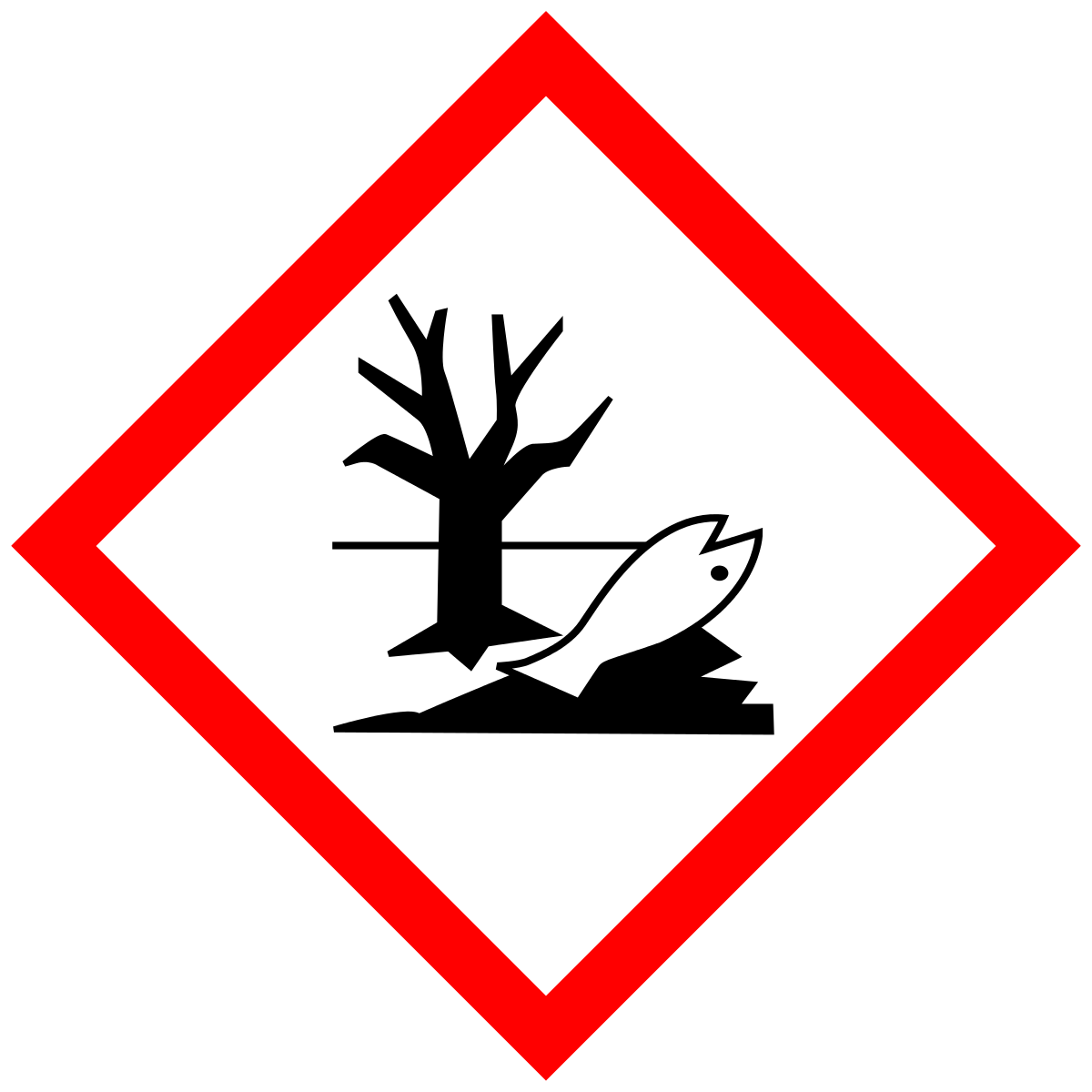 Key Performance Indicators
When considering a supplier change, try to accommodate more than one of your business KPI’s

Talk to your colleagues, find out if there are KPI’s internally:
Co2e
Plastic
Transport
Environmental
Financial
Reduced deliveries
Invoice consolidation
etc
Yield analysis
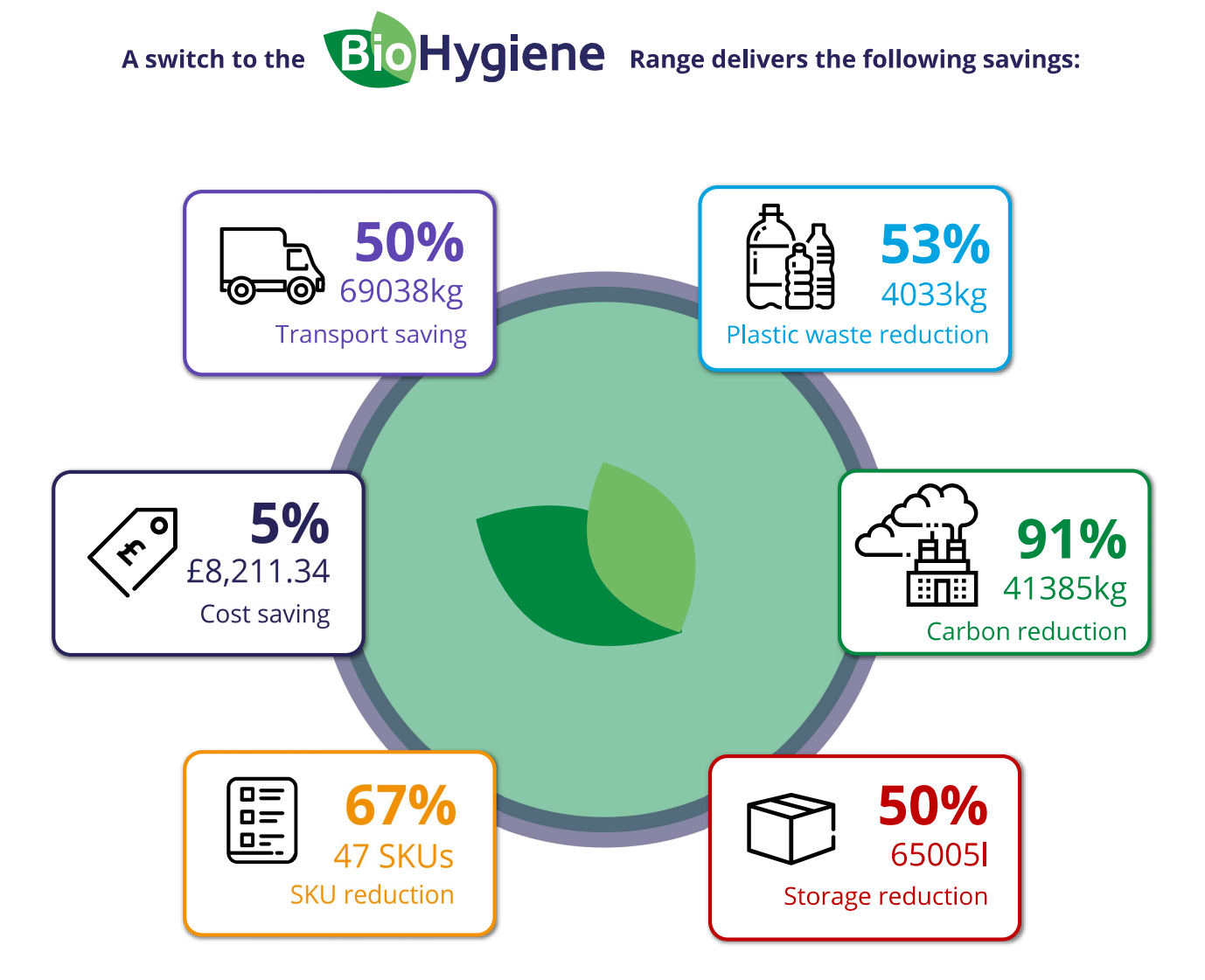 Any questions?

jnayler@biologicalpreparations.com
07974 700978
Thank you